15 T: Diagnostics and Magnet Test Plan

MDP collaboration meeting
January 16, 2019
Stoyan Stoynev
US Magnet Development Program
Fermi National Accelerator Laboratory
Collaboration efforts
All diagnostics discussed among FNAL-LBNL collaborators

Instrumentation contributions from both FNAL and LBNL

Based on 11 T and CCT experience 

The magnet testing will be at VMTF (FNAL)
2
Instrumentation - overview
VMTF Facility limits
102 channels 
for characterization

64 channels



2x2 independent units
(16 input channels)


13 channels (+ reserve)
LBNL (~6 channels)

From LBNL (~4-6 channels)

5 channels
Voltage taps – for quench detection and characterization; 
                                  splice resistance measurements

Strain gauges on coils, poles, bullets/rods and shell – strain monitoring during cool down, warm up and quenches to build the full stress picture vs conditions

Protection heaters – for quench protection of the superconducting magnet
In addition to heaters the magnet is protected by an energy extraction system 
        
Quench antenna – for independent quench characterization


Acoustic sensors - for independent quench characterization

Temperature sensors – outside magnet/coil temperature
In collaboration between FNAL and LBNL
3
Voltage taps and heaters for 15 T coils
Layers 1 and 2 resemble the structure of a two-layer magnet
Instrumented in a similar to past magnets way 
Voltage tabs at the inner- and outer-most surfaces of the structure
Heaters at the outer-most surface
Layer 4 resembles the outer layer of a two-layer magnet (or layer 2 in our case)
Layer 3 is different from past
Limited number of voltage taps instrumented
heaters
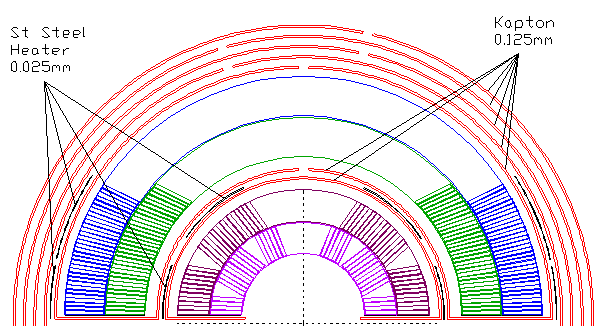 insulation
15 T
{
Layers:   4  3    2  1
Very similar
11 T
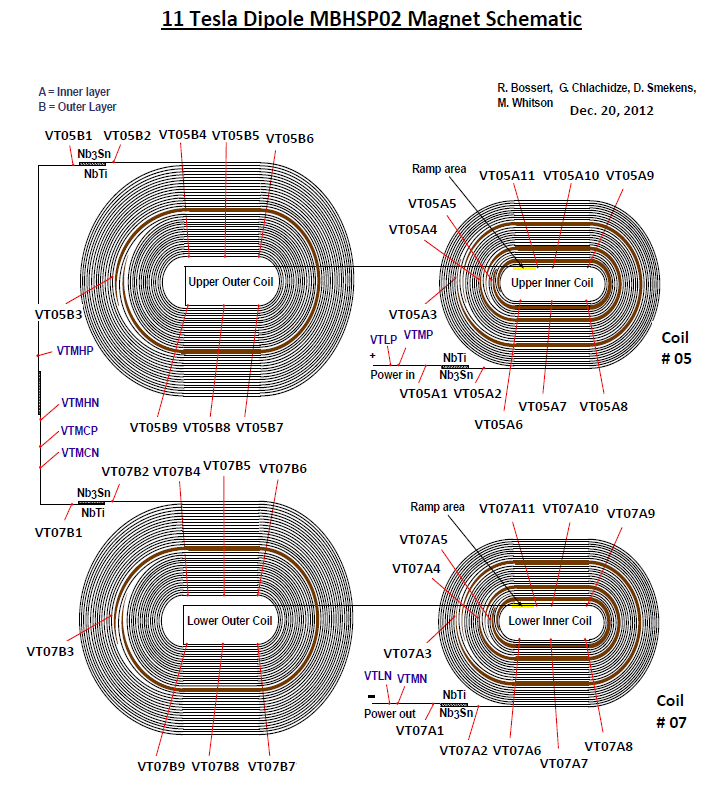 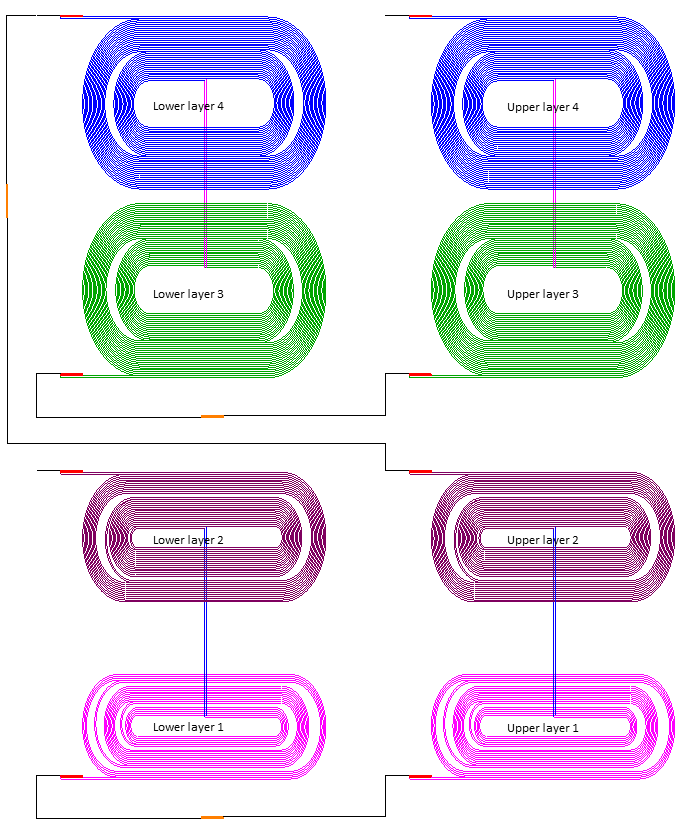 15 T
4
  3


    2 
 1
similar
4
Voltage tap schematics
Coil instrumentation (seen from “above”)
D7
D2
D1
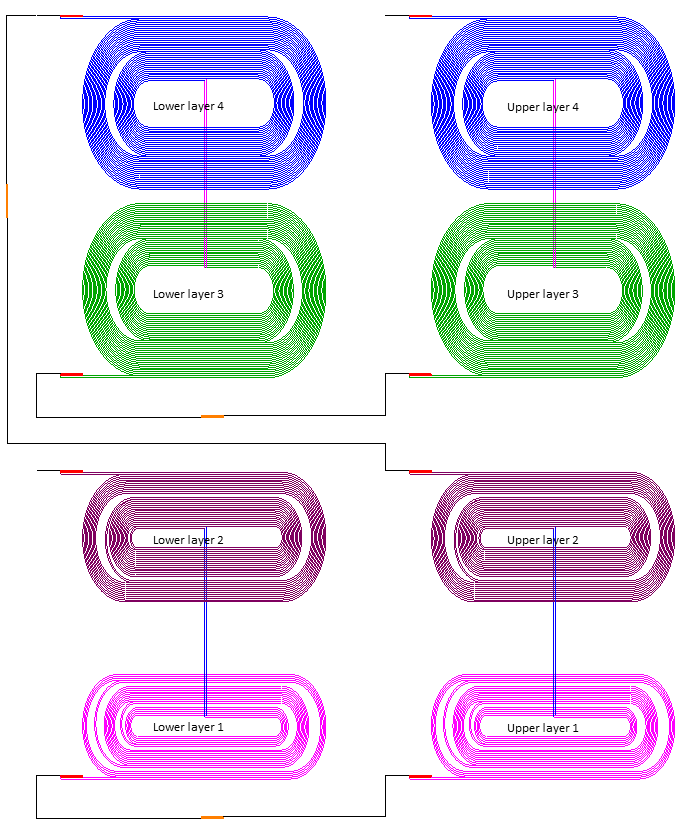 D4
B2
B1
B8
B5
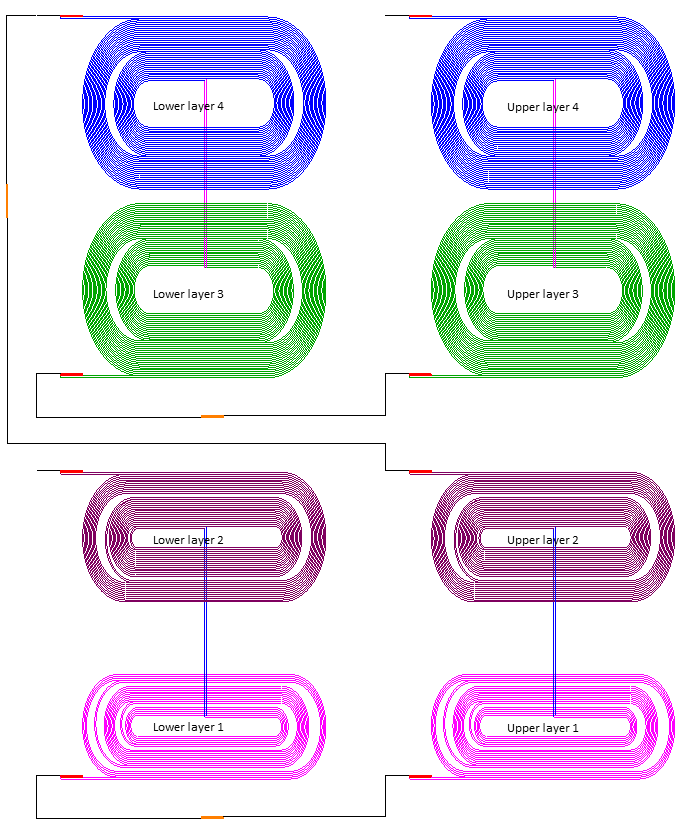 Layer 4
D3
Layer 2
D5
B3
D6
B4
B7
B6
C3
C7
A5
A9
A8
C4
A3
C6
Layer 3
Layer 1
C5
A7
A4
A6
A1
A2
C1
C2
Innermost layers are slightly more instrumented, in particular around the pole where 
most of quenches are expected.
Not shown: NbTi-NbTi splices (between coils and coil-to-leads)
All of them will have voltage taps as well
5
Strain gauges – half bridges where possible
ACTIVE GAGE
Bonded in Transverse Direction
ACTIVE GAGE
Bonded in Axial Direction
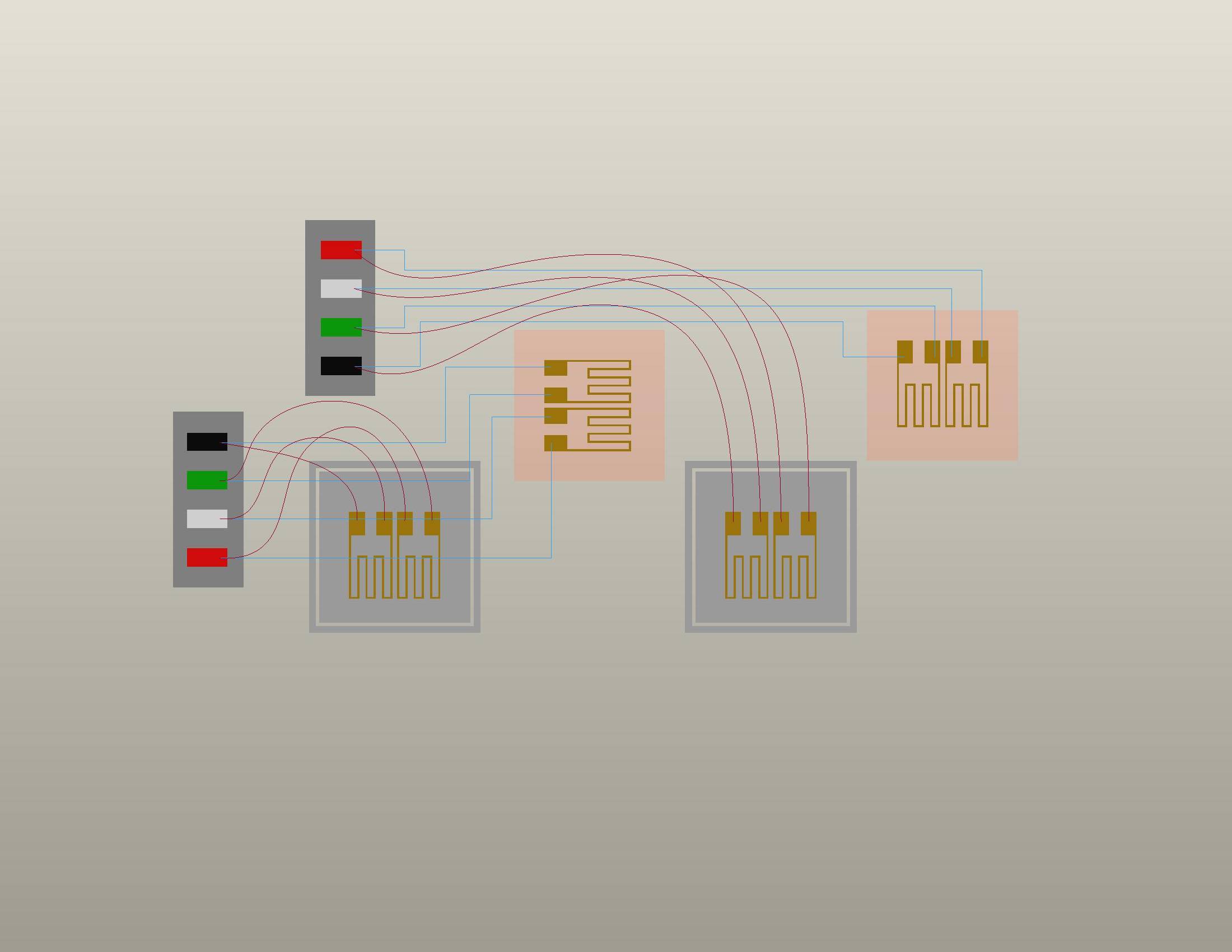 P+ (red)
S- (wht)
S+ (grn)
P- (blk)
TEMP-COMPENSATING GAGES
“Floating”
We are using the 
typical LBNL SG 
configuration where 
possible
(coil and bullet gauges 
 are exceptions)
LBNL COIL INSTRUMENTATION
from LBNL 23N928 SPEC DWG
6
Layer 1 pole and coil strain gauges – positions and type
Schematics
There are 4 SG per coil pole (    ) – 
half of them axial, half - azimuthal.
8 pole SG (“half bridge”) in total. 
There are 2 more single gauge 
(“quarter bridge”) azimuthal gauges per pole for assembly purposes (~same positions as 
“half bridges”).
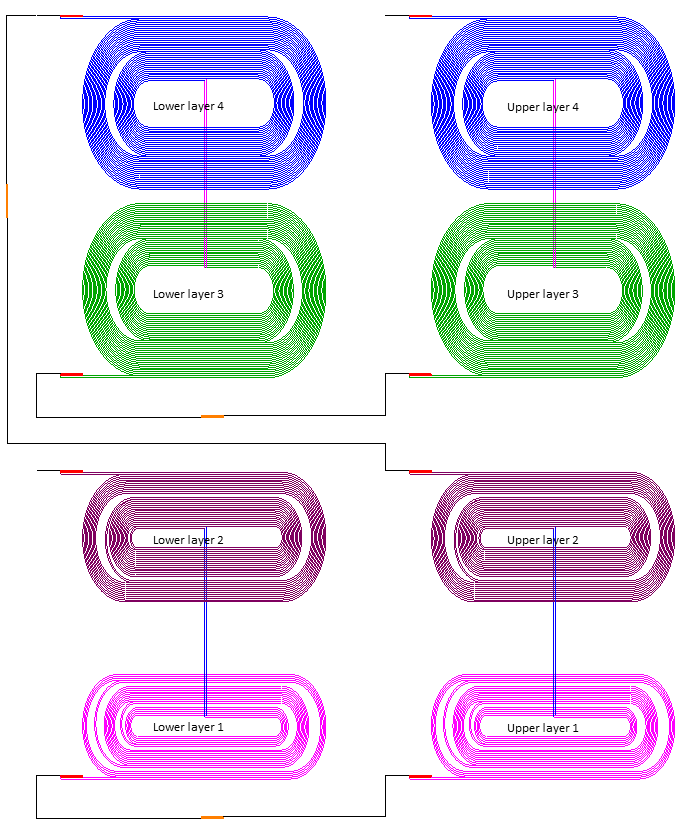 At several inches from the pole block separation
There are 8 SG per coil (    ) – all azimuthal.
So 16 active coil SG.
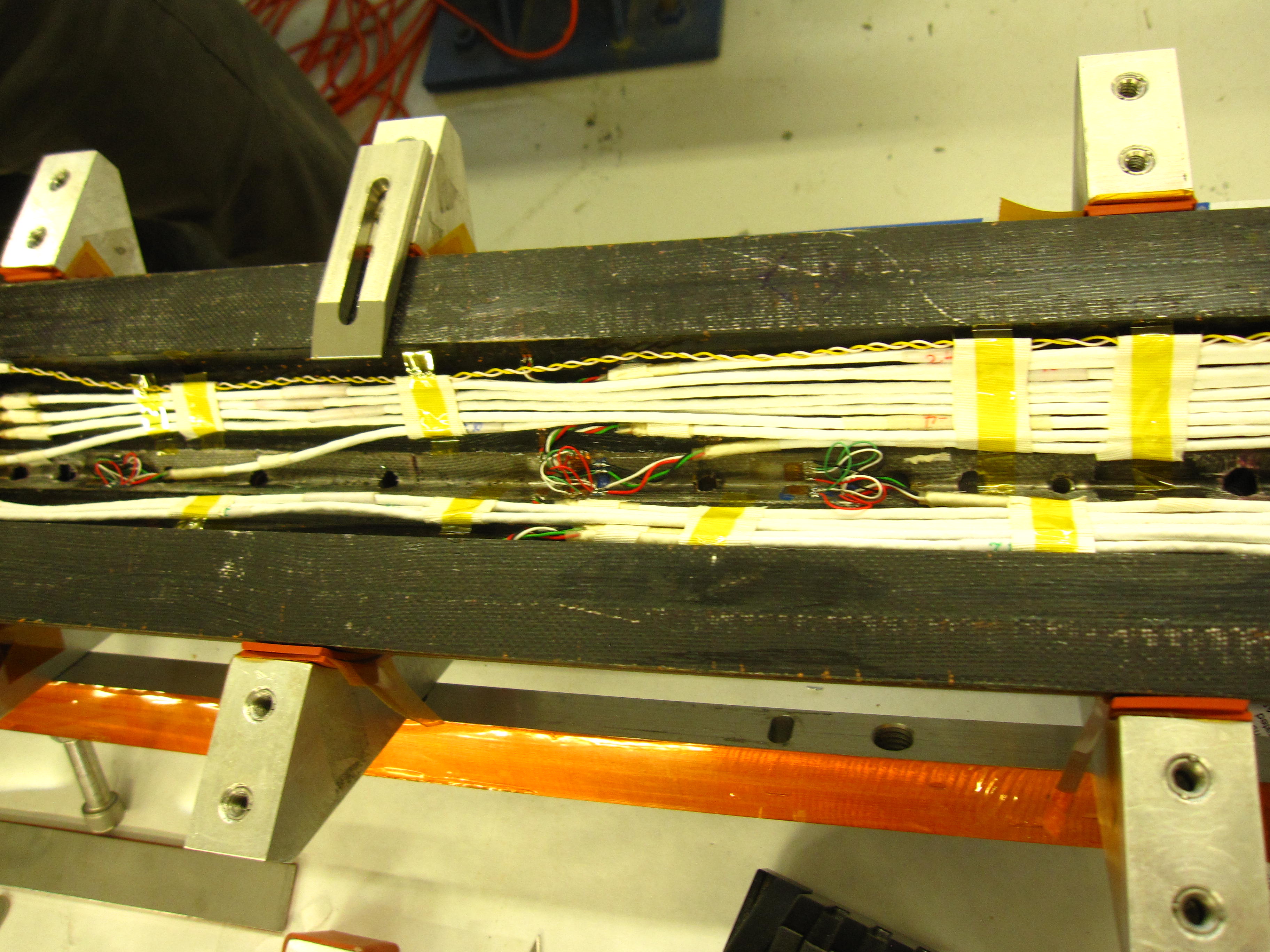 Those are “standard” positions for the 
measurements but now we read both 
azimuthal/axial directions
7
Layers 3-4 pole strain gauges – positions and type
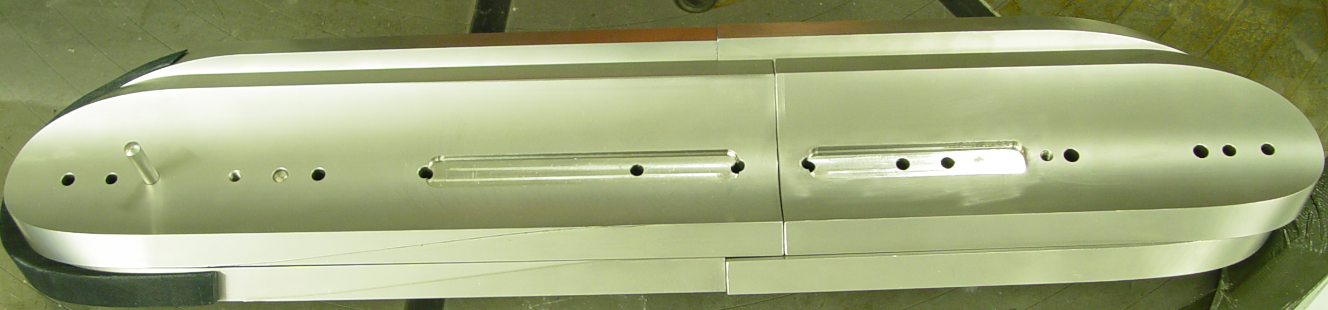 4 SG
L3
Locations were discussed 
with LBNL.
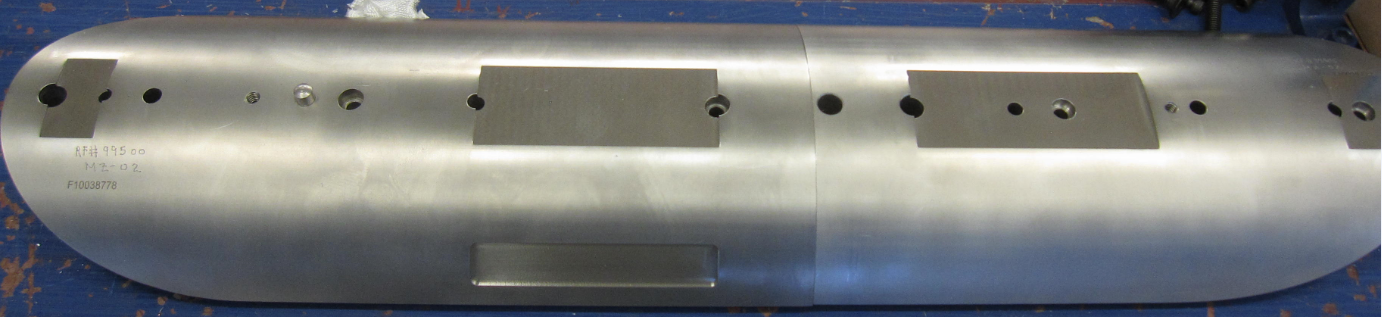 L4
2 SG
Used for wiring
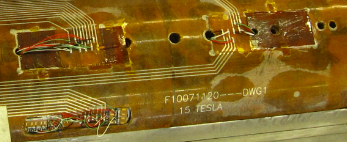 Each groove hosts one azimuthal and one axial gauge.
12 L3 and L4 pole SG (“half bridge”)
16 skin SG (“half bridge”) and 18 bullet SG (including TC) will also be instrumented.
8
Wiring – “traces”
Traces: 25 m SS on 1 mil Kapton; etched
Incorporate heaters and wiring for VT and SG
Minimal distance of 2 mm between 
     VT strips and 5 mm from heaters

All wiring for coils 2, 3 and 4 goes
    through the traces on layer 2 and 4
Wiring for layer 1 is “old-fashioned”
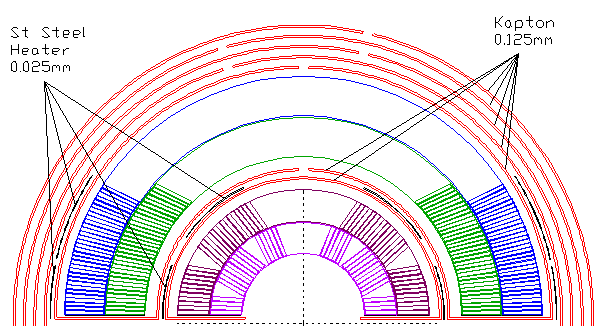 insulation
heaters
Layers:   4  3    2  1
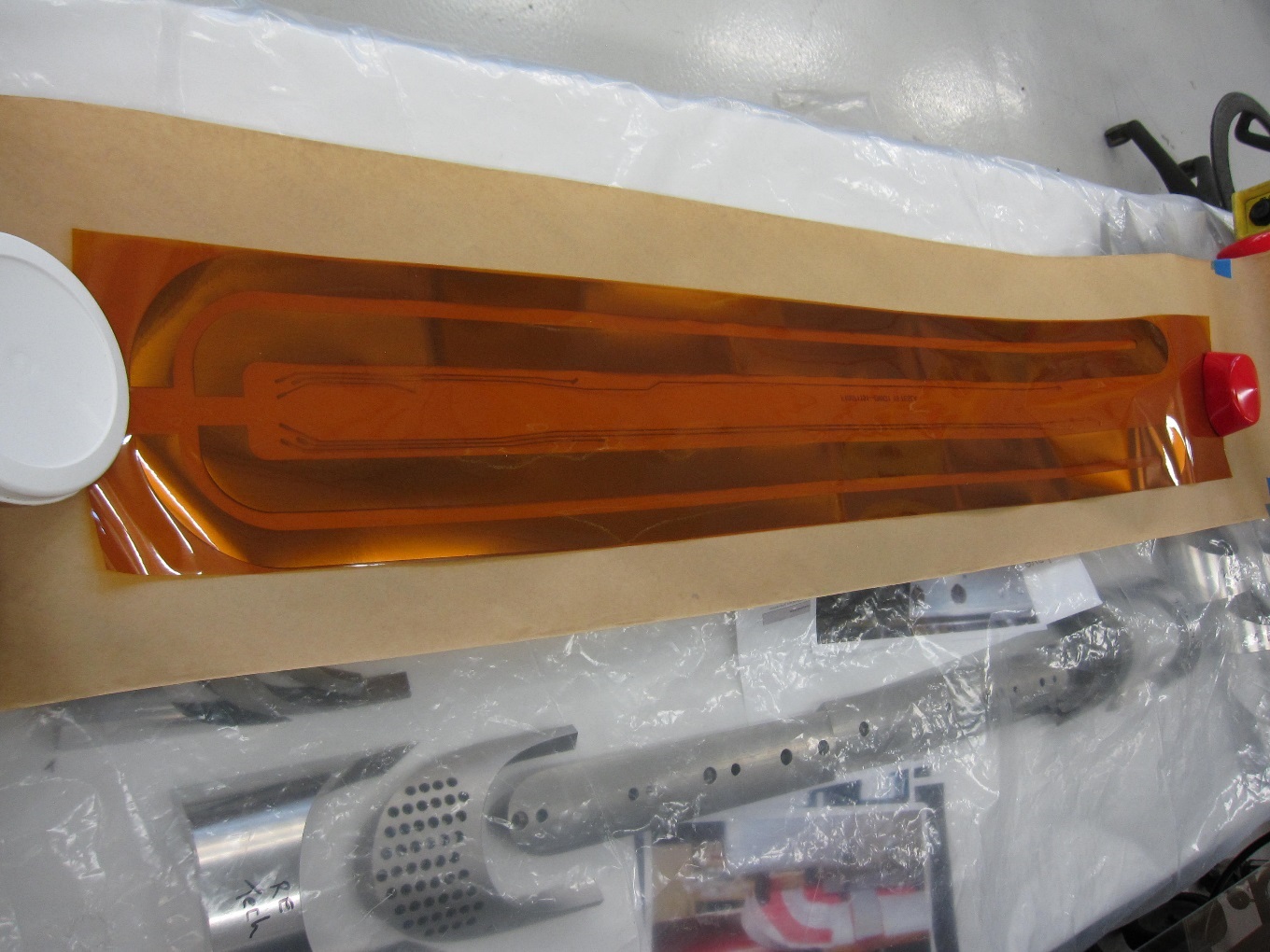 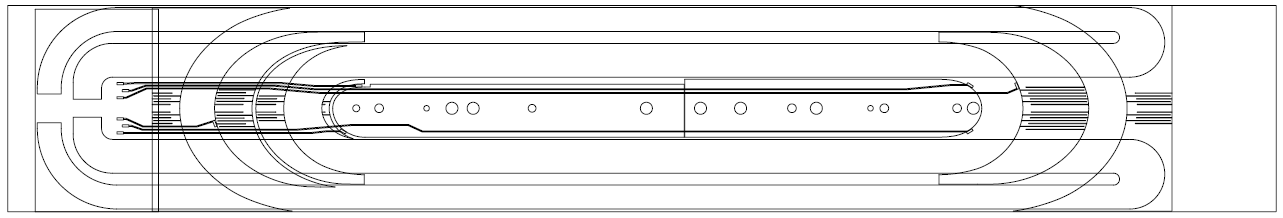 Traces in layer 2 and 4 carry the coil voltage/strain gauge signals and make the heaters
Developed together with LBNL
9
Quench antenna
Sketch of the 
assembled  quench 
antenna 
and photo of the 
antenna sections
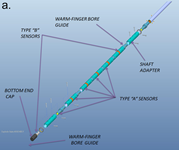 Two types of quench antenna 
“Conventional” (used in HD magnets)
      It will be supplied by LBNL
      It will be inserted in the warm bore (warm finger) 
“Trace” (flexible; first successful test in a MQXF magnet)
 80 mm long coils on a trace
 To be attached to the cold side of the warm finger

Non-continuous coverage
Seven wire wound sections separated by 14 cm (23 mm OD)
Traces will cover both sides of a coil, ends  + the straight section (close to the trasition region) for both innermost coils : 3 x 4 = 12 channels
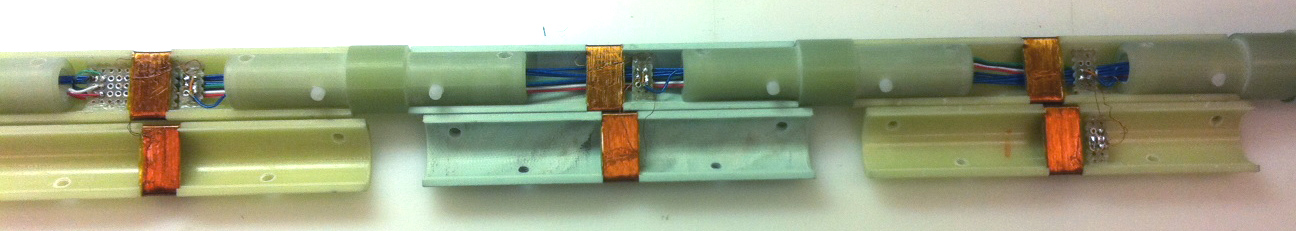 “Trace” QA tested
 in MQXFS1
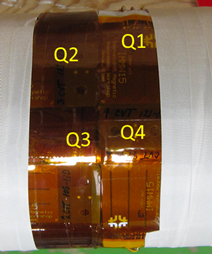 ~ 3’’
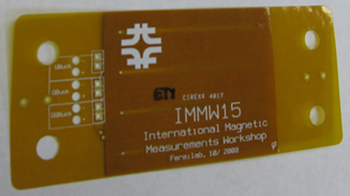 Warm finger radial dimensions: 1.25” (31.75 mm) OD Tube x .035” wall or  ~ 1.18” (~ 29.97 mm) ID.
10
Acoustics
Sensors and 
adjacent electronics
New improved electronics and sensor options allow 
    to use the technology in difficult locations

1 MHz aquisition rate for the DAQ

Locations – on the end parts (pusher plate) and skin
Likely four sensors on the end parts (reading only two)
Three or six sensors on the skin (reading only three),
    close to the magnet center axially and 
    separated by 120o azimuthally

Installation will be after magnet assembly
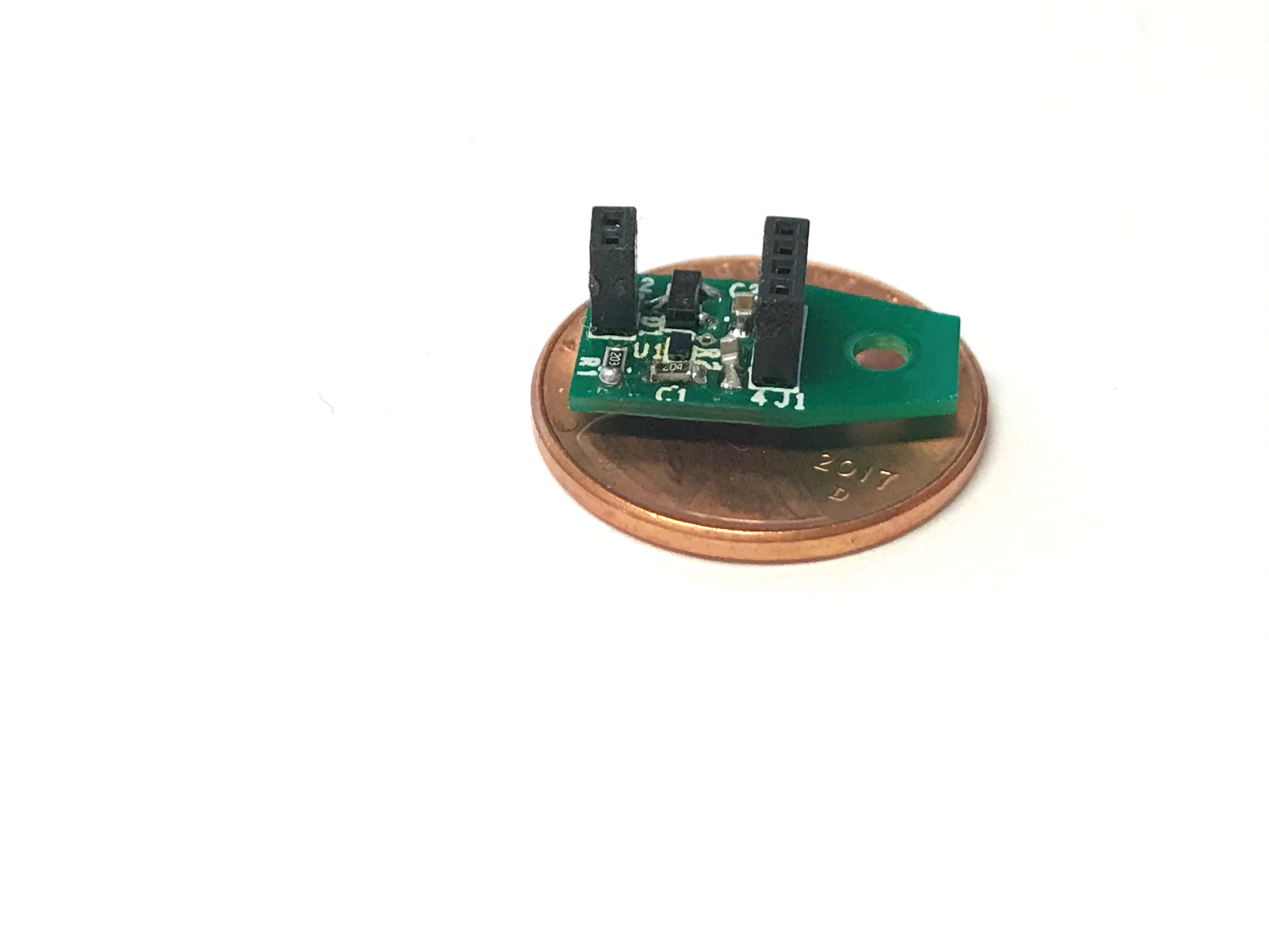 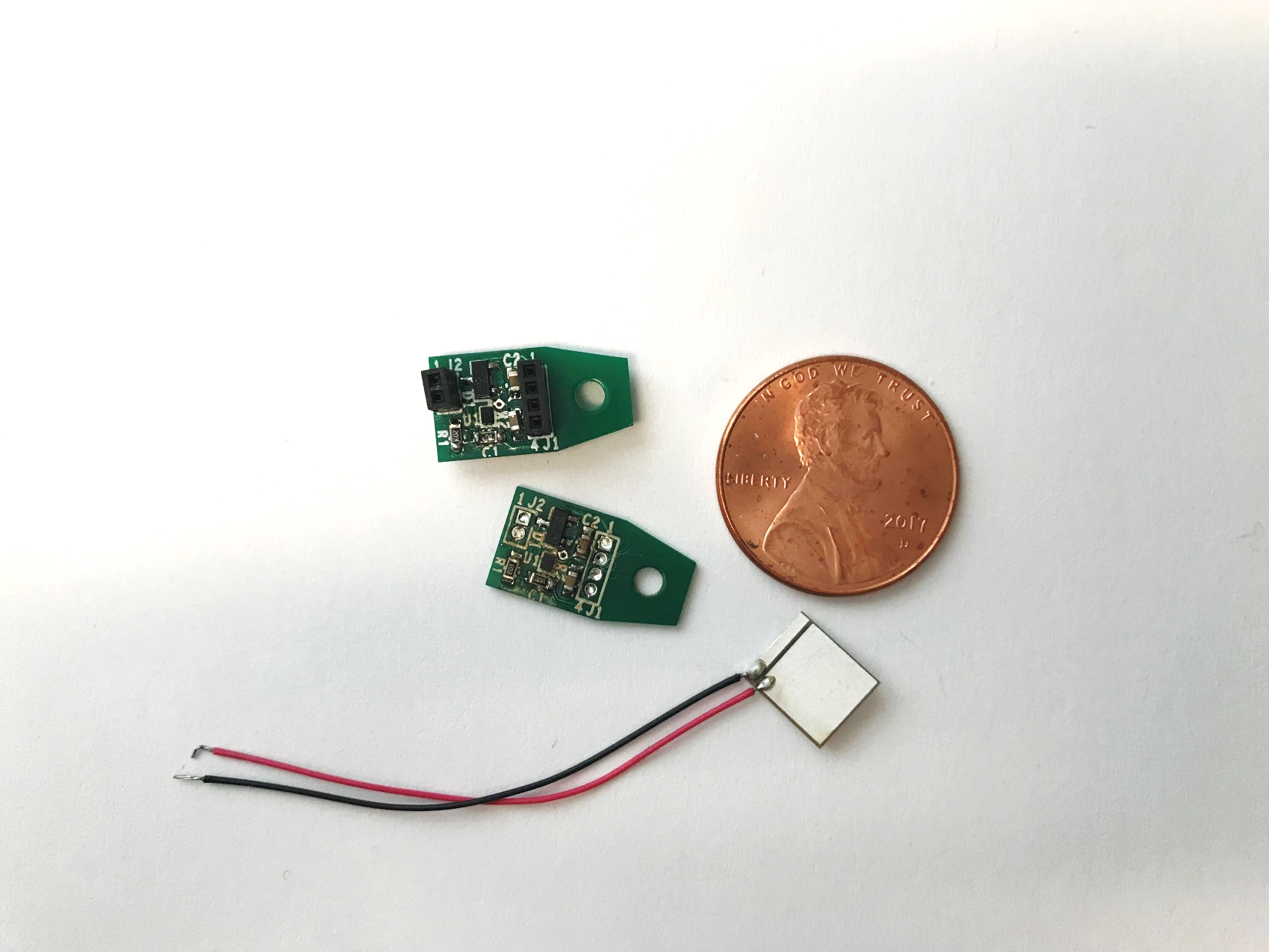 Location of sensors on 
the pusher plate (the other 
displaced 180o azimuthally)
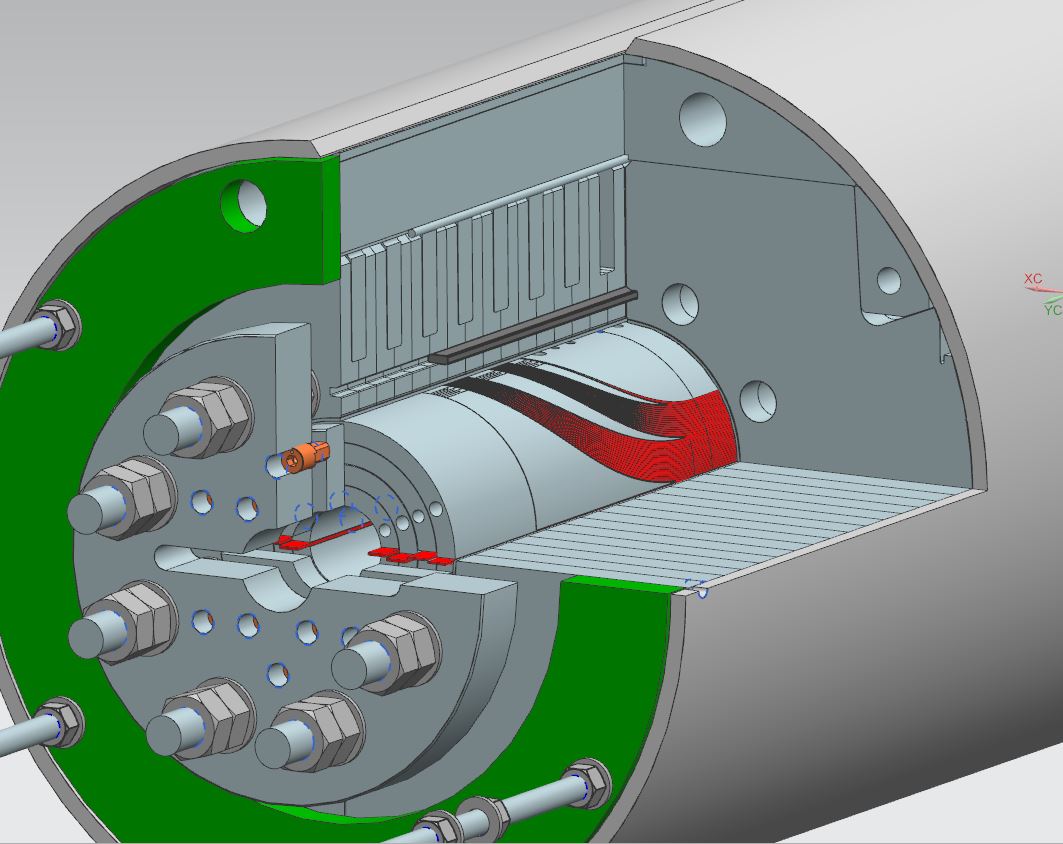 All supplied by LBNL
11
Magnet Test Plan Overview
At 300 K
Electrical Checkout, including RRR measurements before cool down
Hi-pot schedule: Coil to ground (with heaters grounded or floating) at 1000 V, protection heater to ground (with coils grounded or floating) at 1000 V
Magnetic measurements 
At 4.5 K
Electrical checkout and quench detection checkout, Hi-pot
Manual trip at 1000 A 
Protection heater provoked quenches at Imax ≤ 5 kA

At 1.9 K
Magnetic measurements up to 5000 A (before training)
Quench training at 20 A/s, or at mixed ramp rates (start at 50 A/s and then continue at 20 A/s) 
Quench ramp rate dependence study (10-400 A/s)
Voltage Spike Analysis for training and ramp rate quenches
Magnetic measurements 
Quench temperature dependence study at 20 A/s 

At 4.5 K (after 1.9 K)
Check quench plateau at 20A/s, or at mixed ramp rates (start at 50 A/s and then continue at 20 A/s) 
Magnet inductance measurement at 50 A/s and 300 A/s 
Splice resistance measurements 
RRR measurements (cold at warm up)

At 300 K
RRR measurements after warm up
12
Magnetic measurements
Z-scan, 300 K (10 A)
Z-scan at 5000 A (~half of expected current)
   (after quench training)
Z-scan at injection current (FCC)
Z-scan at ¾ current reached
Z-scan at Imax – 500 A
“Stair steps” measurements (500-1000 A steps)
“Loops” measurements (20/40/80 A/s)
Accelerator profile (FCC/LHC/...) measurements
The full plan will be finalized in the Test Readiness Review before magnet testing
13
Summary
Instrumentation plan developed with LBNL 
Based on previous experience and succesful tests
All steps in the plan being completed

Non-invasive techniques massively applied 

Magnet test plan draft based on previous experience 
To be finalized during the forthcoming Readiness Review
14
Back up
15
Magnet safety
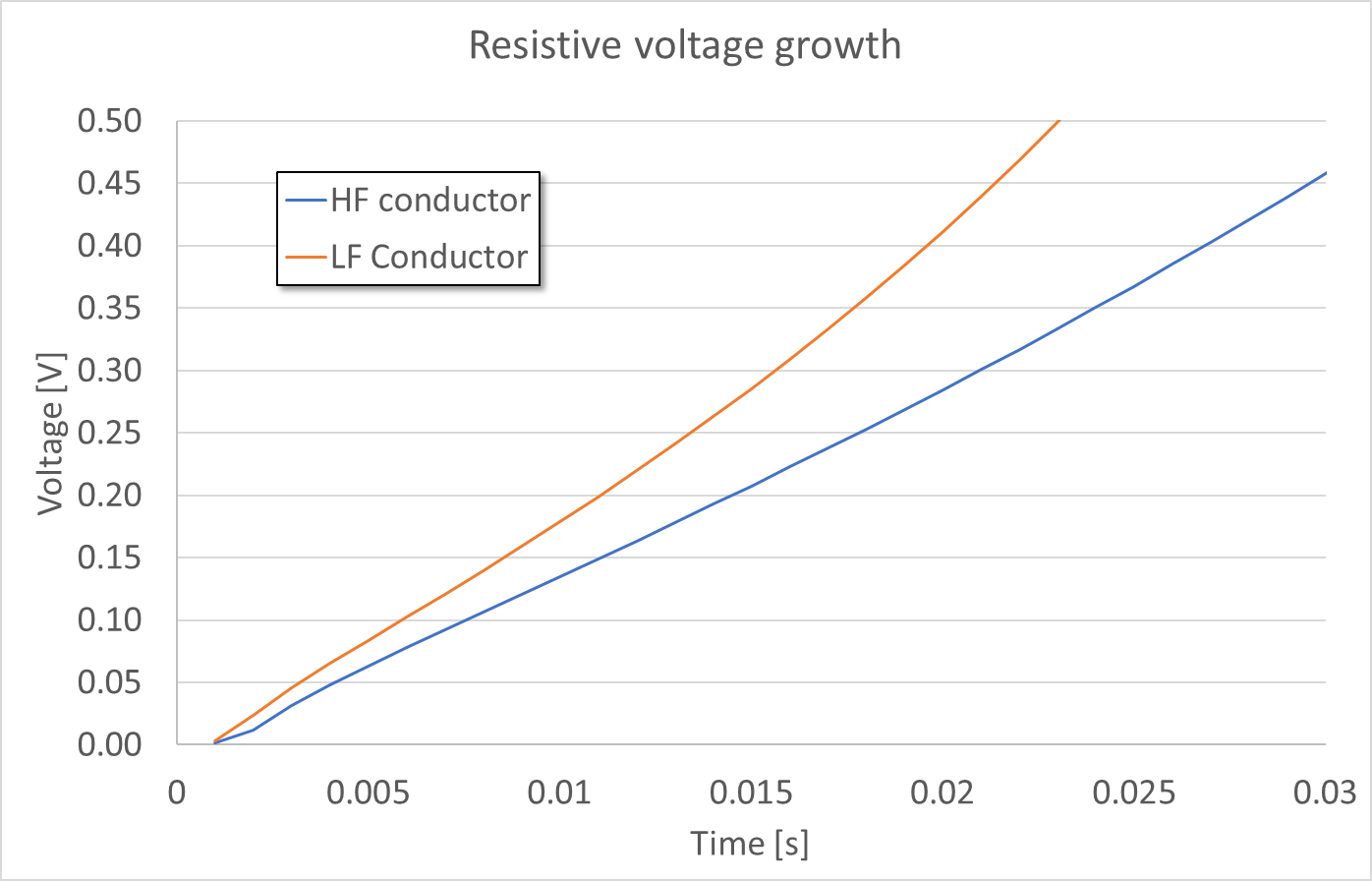 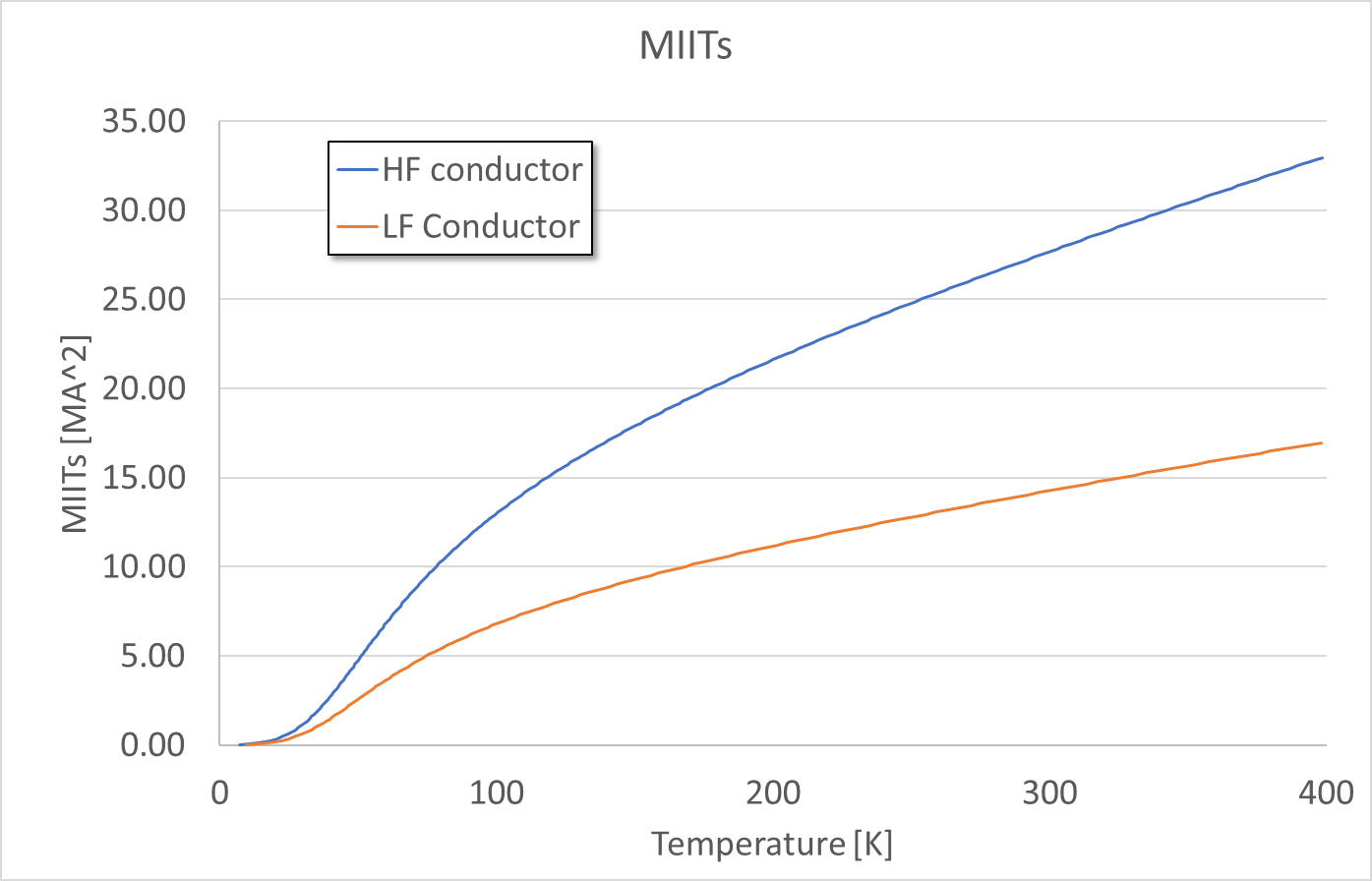 MIITs budget: 
conservative 
estimates for various 
failure scenarios
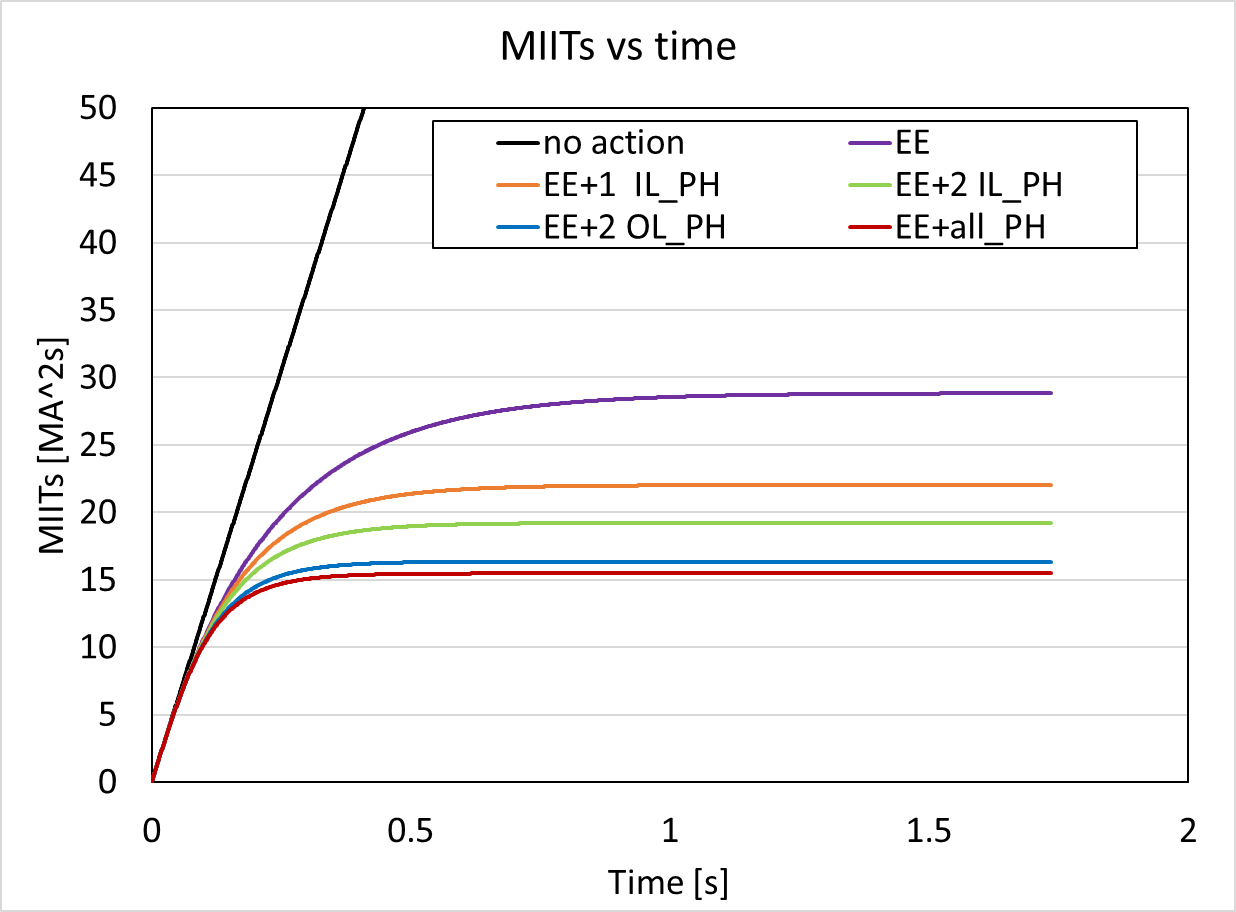 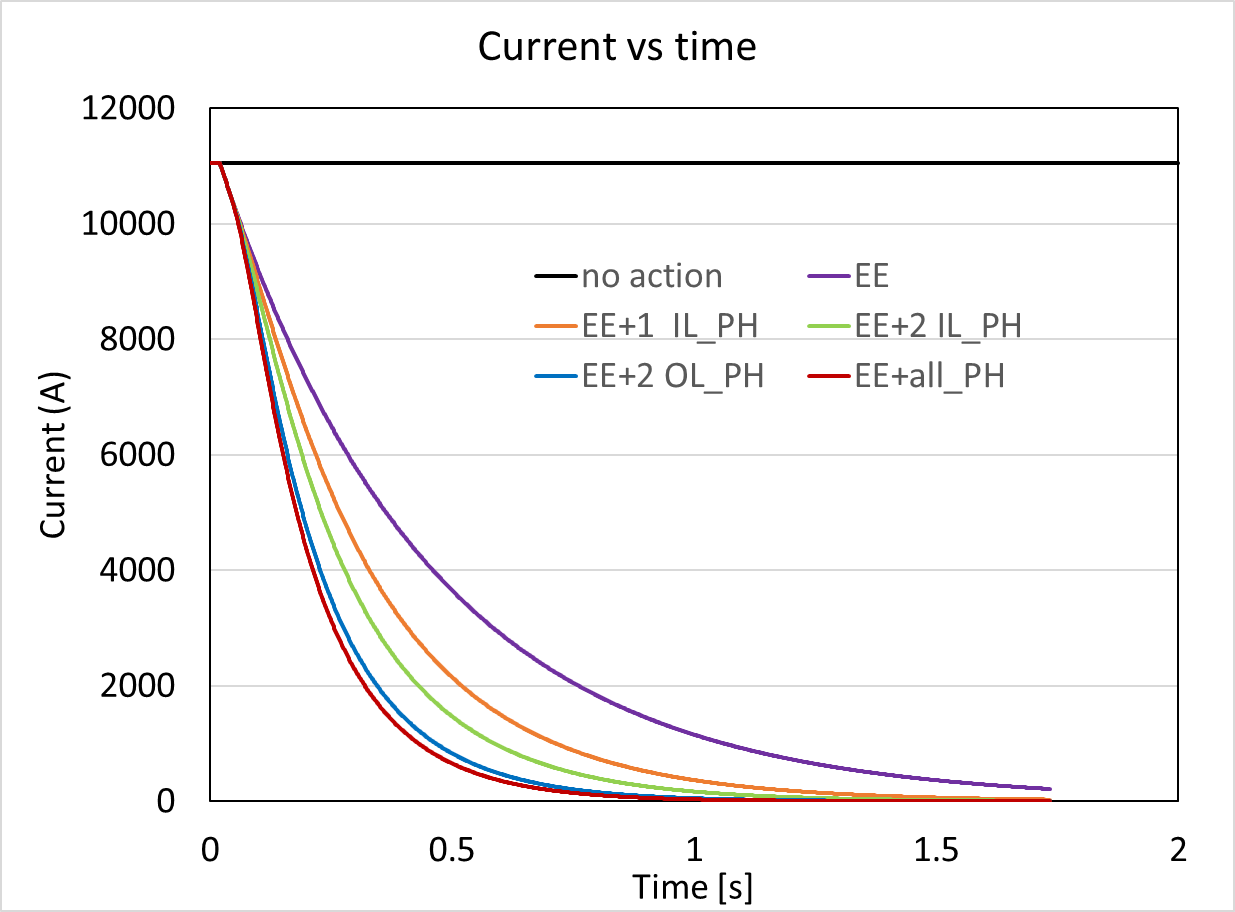 Vittorio M. 
and Stoyan S.
16
Skin and bullet strain gauges
Example from 11 T models
Instrumented
skin gages
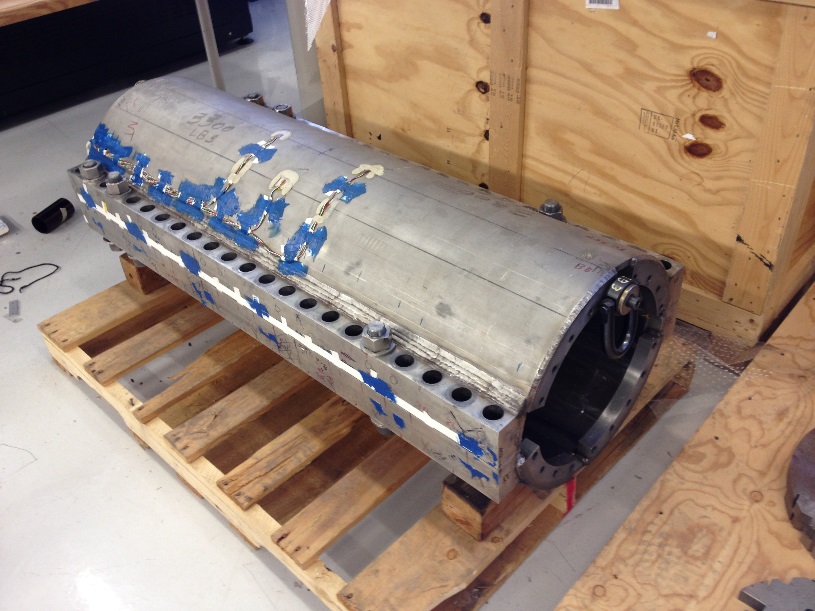 Two positions (~ 70 cm apart longitudinally) around the magnet center to be instrumented
	- At 75o and 45o 
	- Azimuthal and axial gages
	- Two opposite sides of the magnet circumference
16 skin SG (“half bridge”).
Bullet 
with 
SG
There are 8 bullet holes on the LE and 10 bullet holes on the RE 
	- A bullet is instrumented with 2 SG
	- One TC on each side of the magnet
	- Only part to be instrumented
15 T model
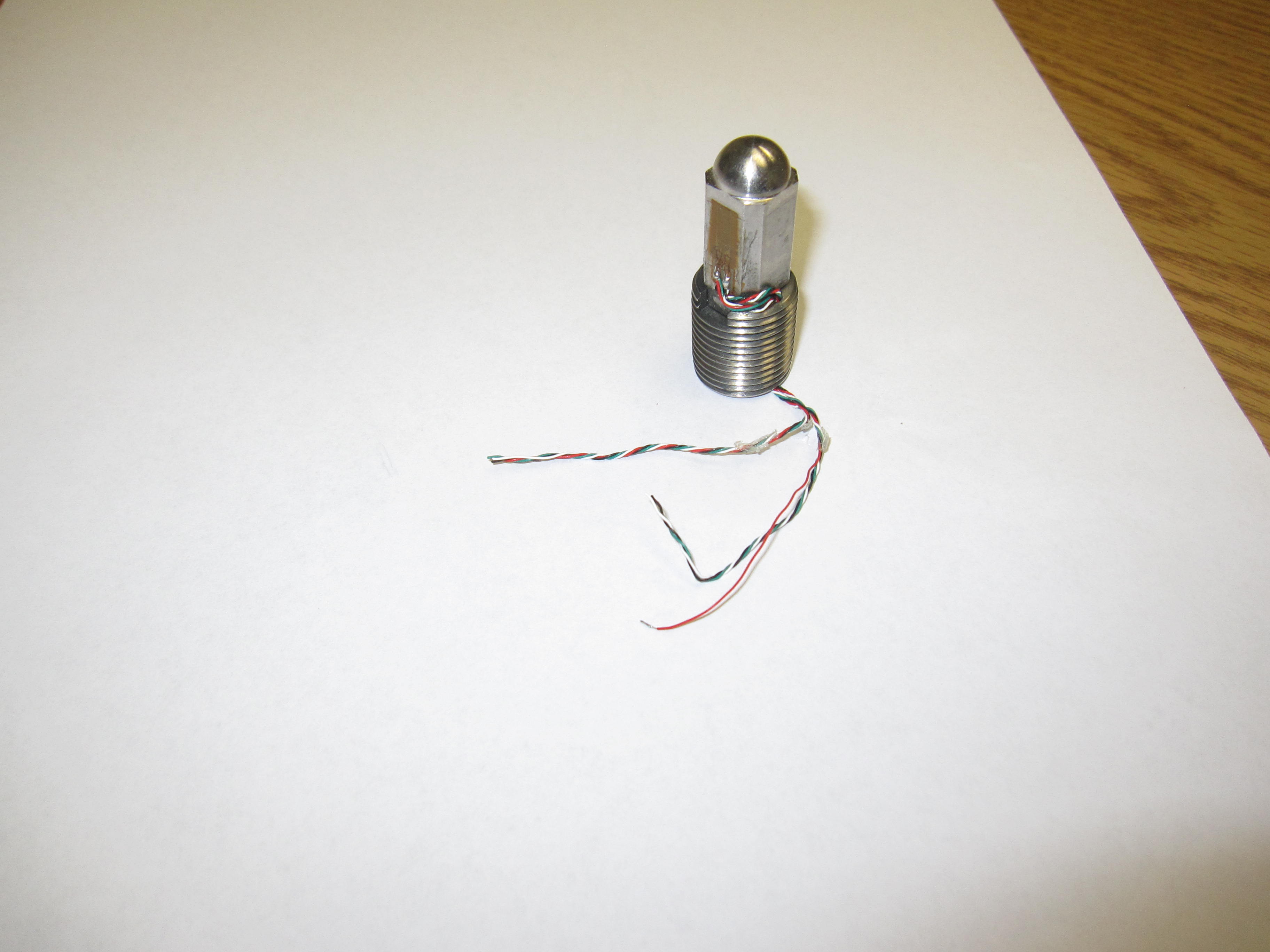 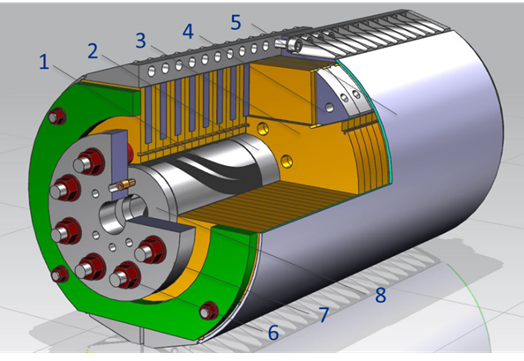 18 bullet SG (including TC).
bullet
Those are all “standard” positions
17
Protection heaters
Protection heaters cover layer 2 and 4
25 m SS in four strips over the 
    lenght of the coil
23/32 mm widths at layer 2
25 mm widths at layer 4

The low field region is supplied with higher 
power density at same current (smaller width)
In 11 T we had 21.5 vs 26 mm heater widths
(low/high field regions) 



They cover 60-80% of the layer coil surface 

Together with the dump resistor heaters are enough to protect the magnet
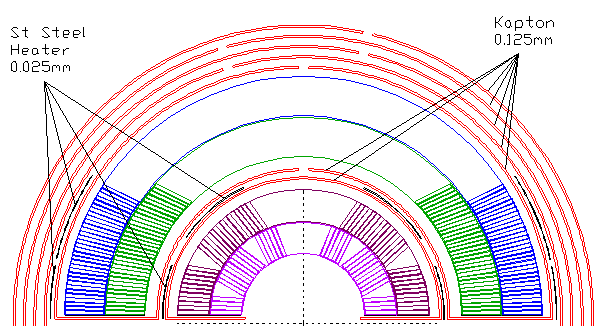 insulation
heaters
Layers:   4  3    2  1
18
DAQ channels
Voltage Taps: 50 coil channels  to use
Splices will take about 10 more channels
102 channels available (the “spare” ones can be used for other type of data – 
    a back up option)
Strain gauges – all 64 channels to use
All gauges as discussed except: 10 skin SG (“half bridge”) instead of 16 
One half of the skin will be fully read, and the other will have a single station (azimuthal, longitudinal readings) read out – 10 channels in total
Protection heaters: 12 channels to use
Includes the additional (non-trace) heaters – see later
There are still four spare channels
Quench antenna – 12 dedicated channels to use
There are 13 available
Several additional independent channels will be read by the independent LBNL DAQ 
    (high rate)
Acoustics – between 4 and 6 channels
The whole measurement system will be provided by LBNL
High read-out rate (1 MHz)
19
Documentation
Magnet description
The draft of the document is prepared and resides 
     in the usual test folder (in Run Support area: 
      S:\Run Support\VMTF\LIST_of_MAGNETS\15Tdemonstrator) 
It contains the usual information for this type of document

Check-out forms
Being generated during the coil instrumentation process
Once the magnet is assembled “official” forms for the magnet are to be generated (consistent between IB3 and IB1 as for each magnet tested so far)
All reside in the Run Support area

Presentations
This and previous presentations serve as status updates 
Information of various types was/is provided 

Drawings
Traces were fabricated based on drawings available in Teamcenter 
     (F10071120 and F10071151)
20
Risks and mitigation
Magnet protection in case of heater failure
We are to install four more heaters (8 strips, similar to 11 T) 
    in layer 4 over the traces (Kapton insulation)
Existing heaters need 8 channels and we have 16 (enough)

Voltage tap failures
Two quench antenna and acoustics (all non-invasive techniques) will help with reducing the risk of quench localization failures, especially in the innermost layer 

Temperature sensor failure
We typically need two properly positioned sensors for safe cool-down 
     and we’ll have five
There are more back up readings from facility measurements 
    (not as acurate for the magnet)
21